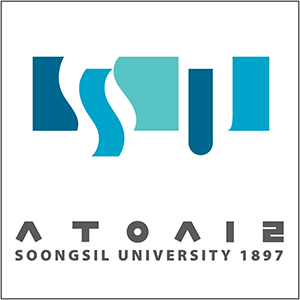 Soongsil University PPT Template Competition
Part 1
Click to add your title
Contents
Part 2
Click to add your title
Part 3
Click to add your title
Part 4
Click to add your title
Part 1
Click to your title
Add title
01.
Add title
Add title
Add title
Add title
02.
Add title
Add title
Add title
Add title
Add title
Add title
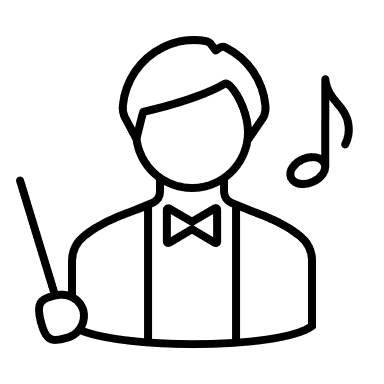 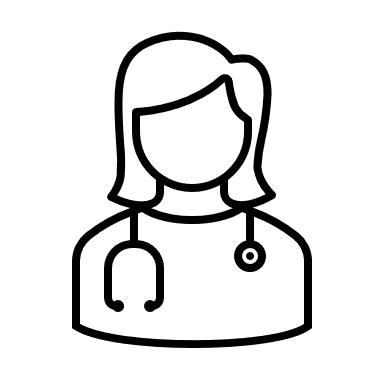 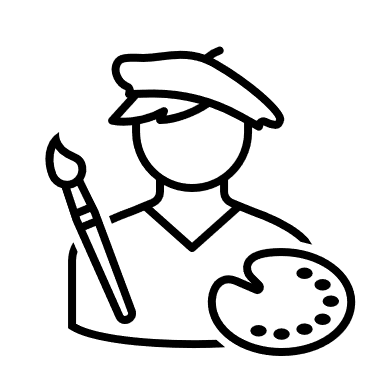 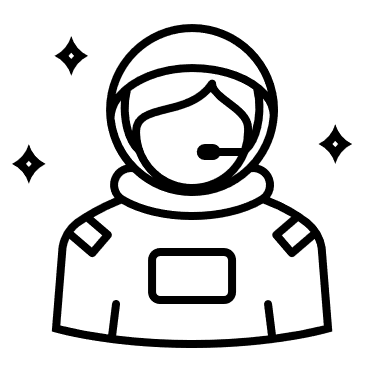 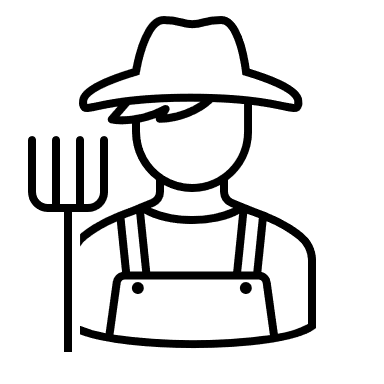 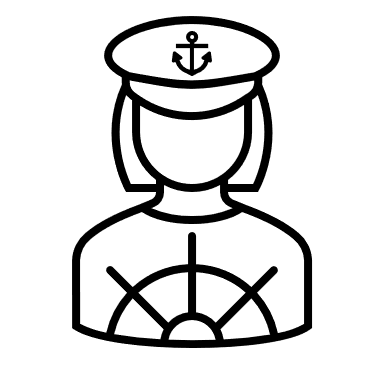 Thank U